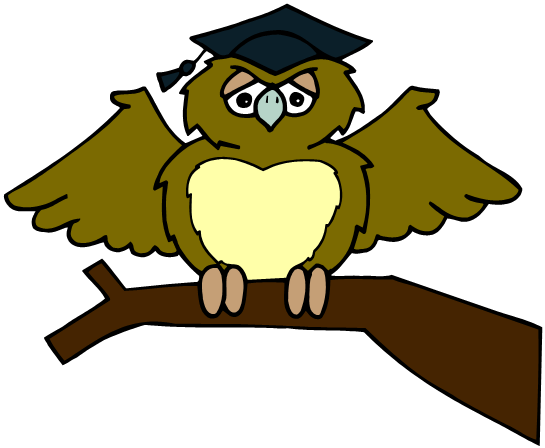 ZÁKLADNÍ ŠKOLA OLOMOUCpříspěvková organizaceMOZARTOVA 48, 779 00 OLOMOUCtel.: 585 427 142, 775 116 442; fax: 585 422 713 email: kundrum@centrum.cz; www.zs-mozartova.cz
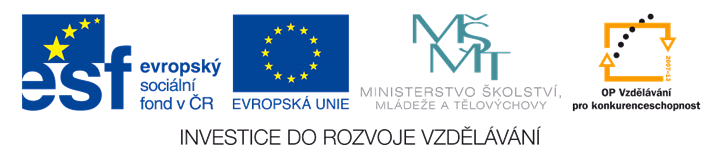 Projekt: ŠKOLA RADOSTI, ŠKOLA KVALITY 
Registrační číslo projektu: CZ.1.07/1.4.00/21.3688
EU PENÍZE ŠKOLÁM

Operační program Vzdělávání pro konkurenceschopnost
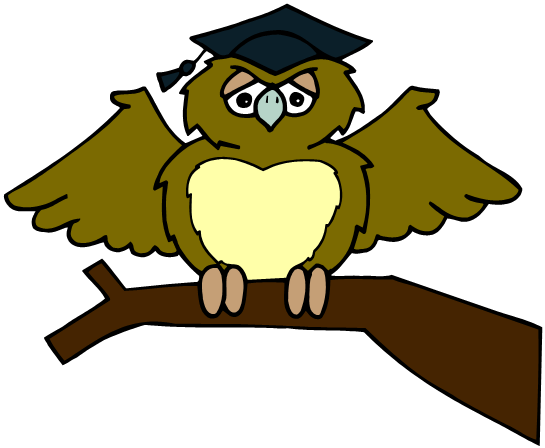 ZÁKLADNÍ ŠKOLA OLOMOUCpříspěvková organizaceMOZARTOVA 48, 779 00 OLOMOUCtel.: 585 427 142, 775 116 442; fax: 585 422 713 email: kundrum@centrum.cz; www.zs-mozartova.cz
BRAZÍLIE
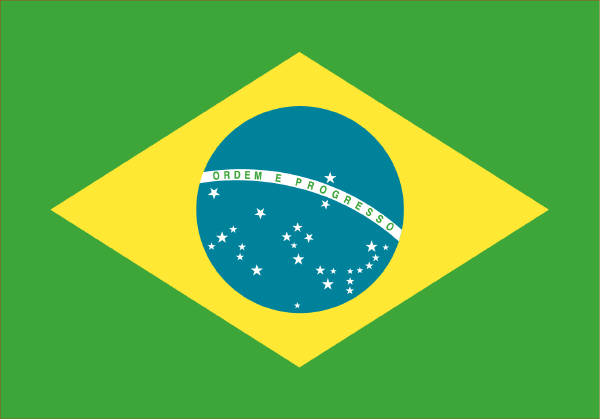 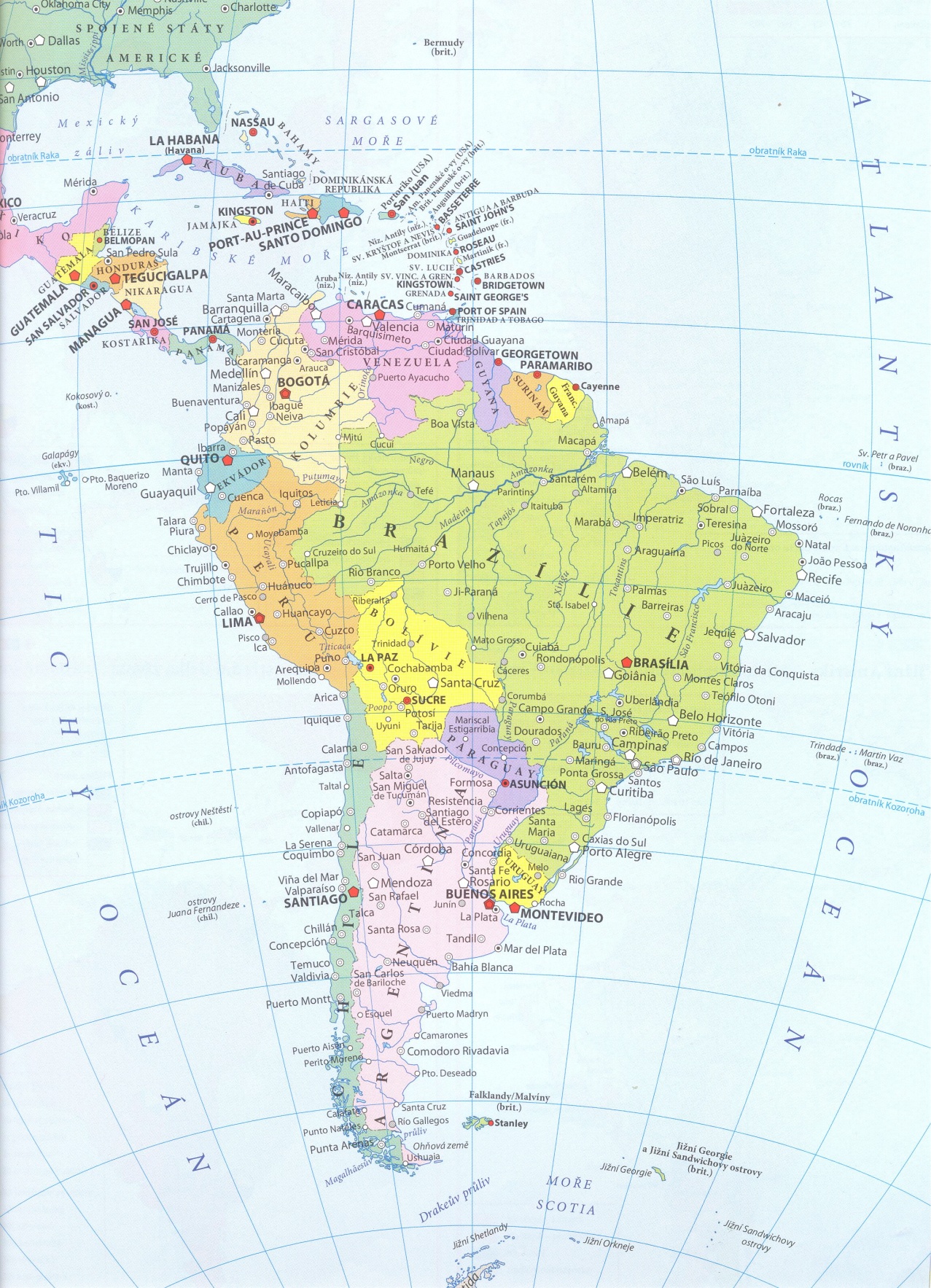 Poloha  Brazílie
Venezuela
Peru
Atlantský oceán
Bolívie
Tichý oceán
Paraguay
Argentina
Uruguay
Základní údaje:
8,5 mil. Km²- největší stát JA
5. největší stát světa
Rozloha:
Počet obyvatel:
160 mil.
Úřední jazyk:
portugalština
Státní zřízení:
republika
Brasília
Hlavní město:
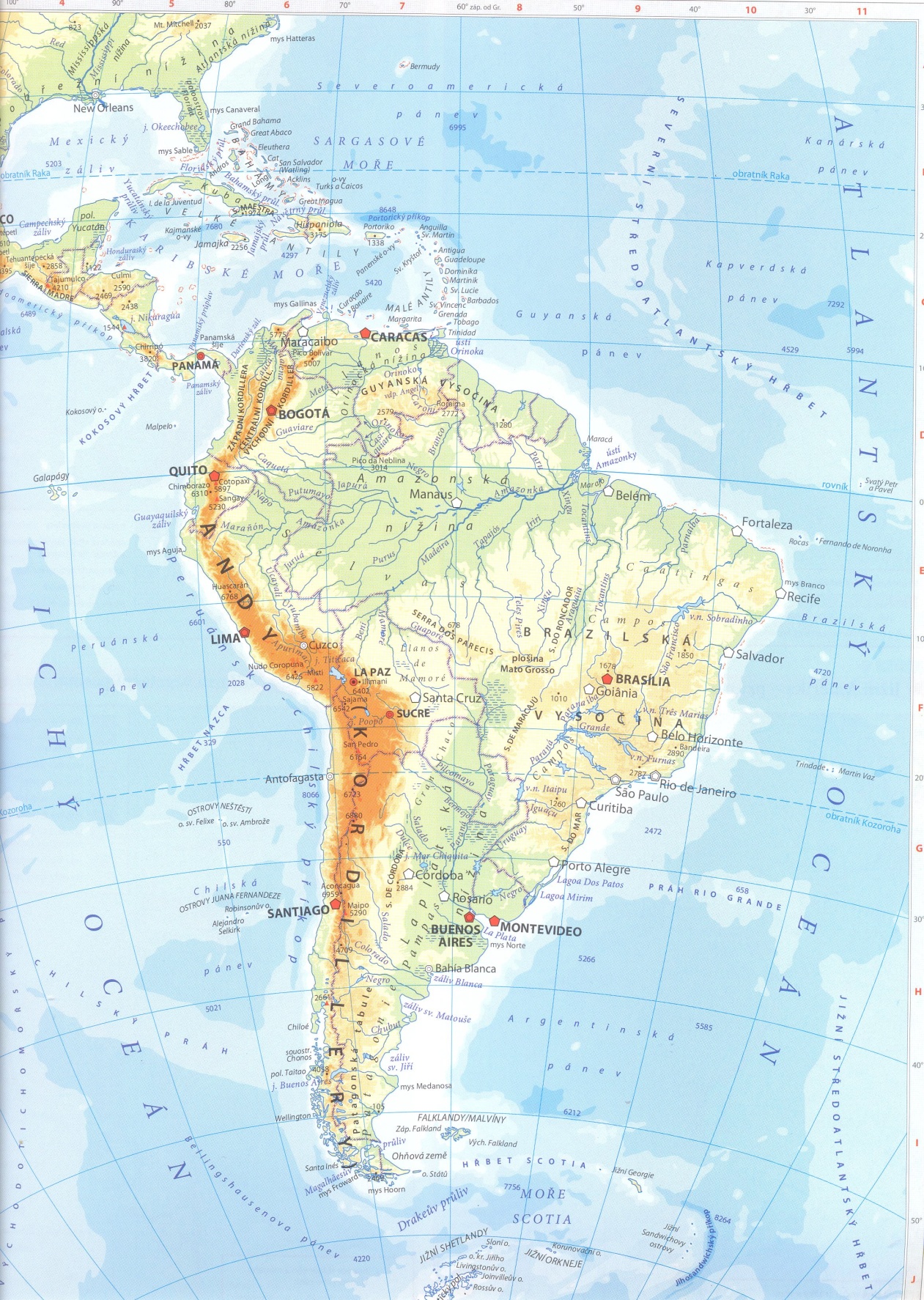 Přírodní poměry Brazílie
Guyanská vysočina
Amazonka
Amazonská nížina
Atlantský oceán
Brazilská vysočina
Tichý oceán
Laplatská nížina
Přírodní poměry Brazílie
Amazonská nížina – 1/2  rozlohy státu
Na severu – Guayanská vysočina
Jih a JV – Brazilská vysočina
Povrch:
Většina země – klima tropické, vlhké
Na jihu subtropické
Podnebí:
Amazonka – 7 000 km, nejdelší řeka světa
Nejvodnatější, největší povodí
JZ – řeka Paraná, vodopády Iguazú
Vodstvo:
2/3 země – Amazonie
 tropický deštný prales, největší na světě
JV subtropické lesy, jih savany a stepi
Vegetace:
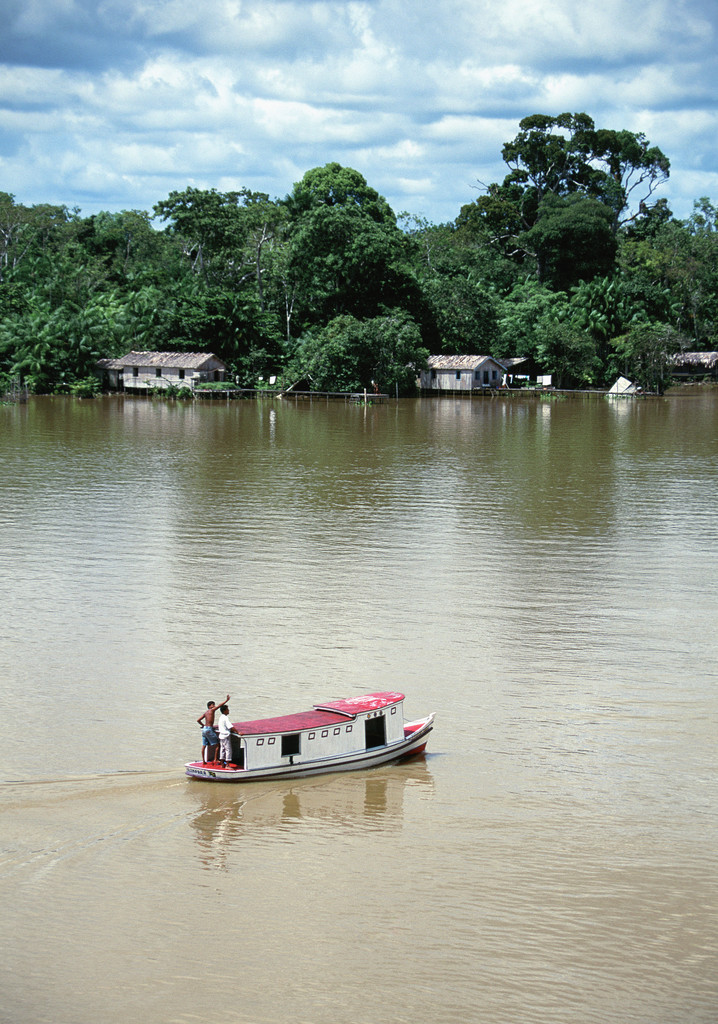 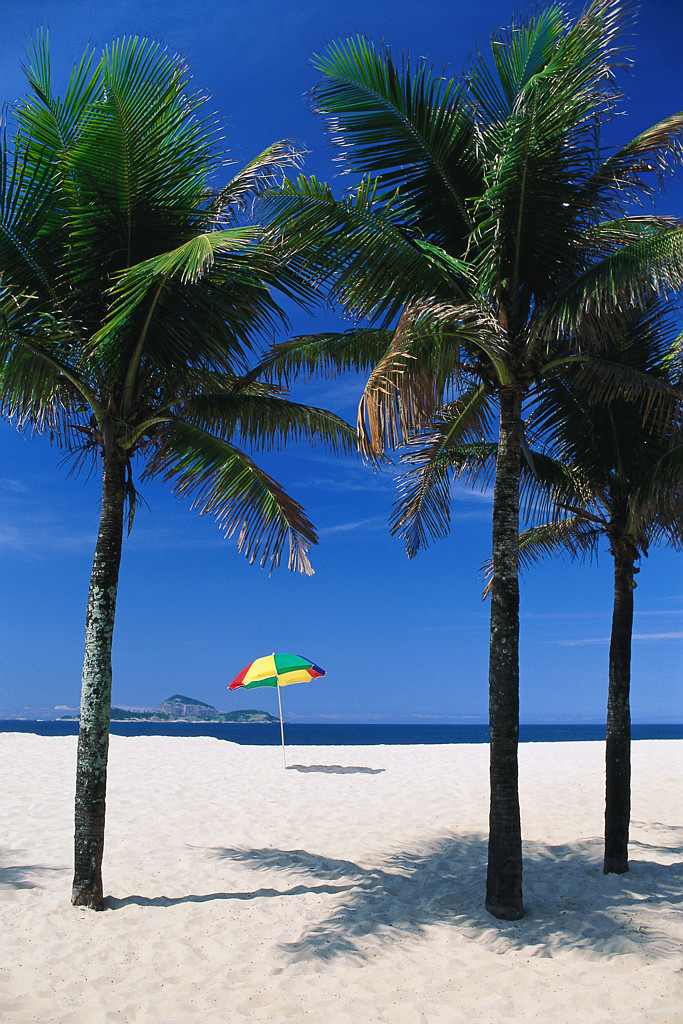 Vodopády Iguazú
Nejvodnatější na světě
na JV Brazílie na hranicích s Argentinou na řece Paraná
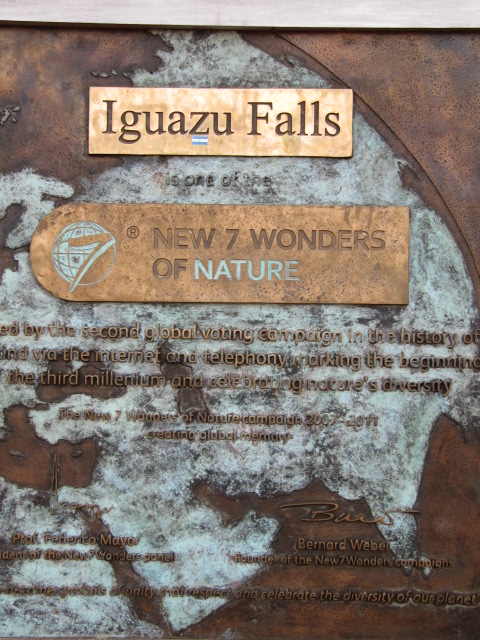 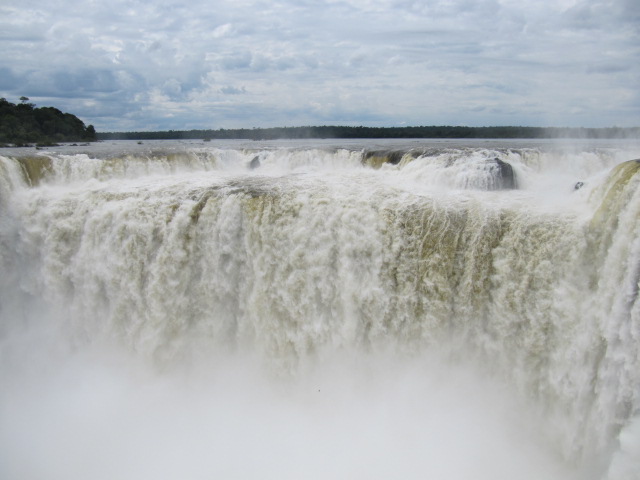 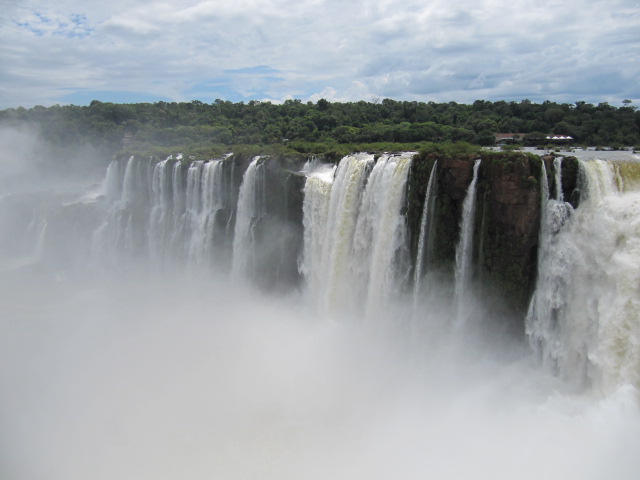 Vodopády Iguazú
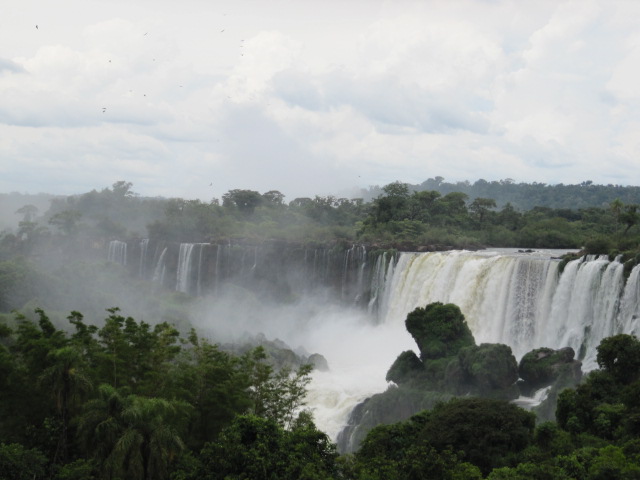 Obyvatelstvo:
Původní obyvatelstvo – Indiáni
částečně vyhubeni, dnes velmi málo
domorodé kmeny žijí v pralesích okolo Amazonky
Kolonizace Portugalskem od 16. století
V 17. a 18. století dovoz otroků z Afriky
 na práci na plantážích
Dnes - demokratická republika
	- ½ obyvatel evropského původu
	- míšenci Afričanů, Evropanů a Indiánů
	- oficiální jazyk portugalština
	- 80% obyvatel žije ve městech
Hospodářství:
Stát s obrovskými hospodářskými předpoklady
Zahraniční investice, veliké sociální rozdíly
Železná ruda (nejvíce na světě)
barevné kovy, zlato, diamanty
černé uhlí, ropa, zemní plyn
Nerostné bohatství:
obrovské  zásoby,
velký vývoz
Průmysl:
těžební
všechny suroviny
energetický
vodní na řece Paraná
hutní a strojírenský
dopravní prostředky
chemický, dřevozpracující, potravinářský
Zemědělství:
Rostlinná  výroba 
	- pěstování na plantážích
	- kukuřice, sója, rýže, pšenice, ovoce, kaučukovník
	- na vývoz: káva (nejvíce na světě), cukrová třtina
Živočišná výroba – na J a JV země
chov skotu, vepřů, rybolov (mořský i říční)
Těžba dřeva v tropických lesích (drahé a vonné dřevo)
Kácení pralesů – ekologické problémy
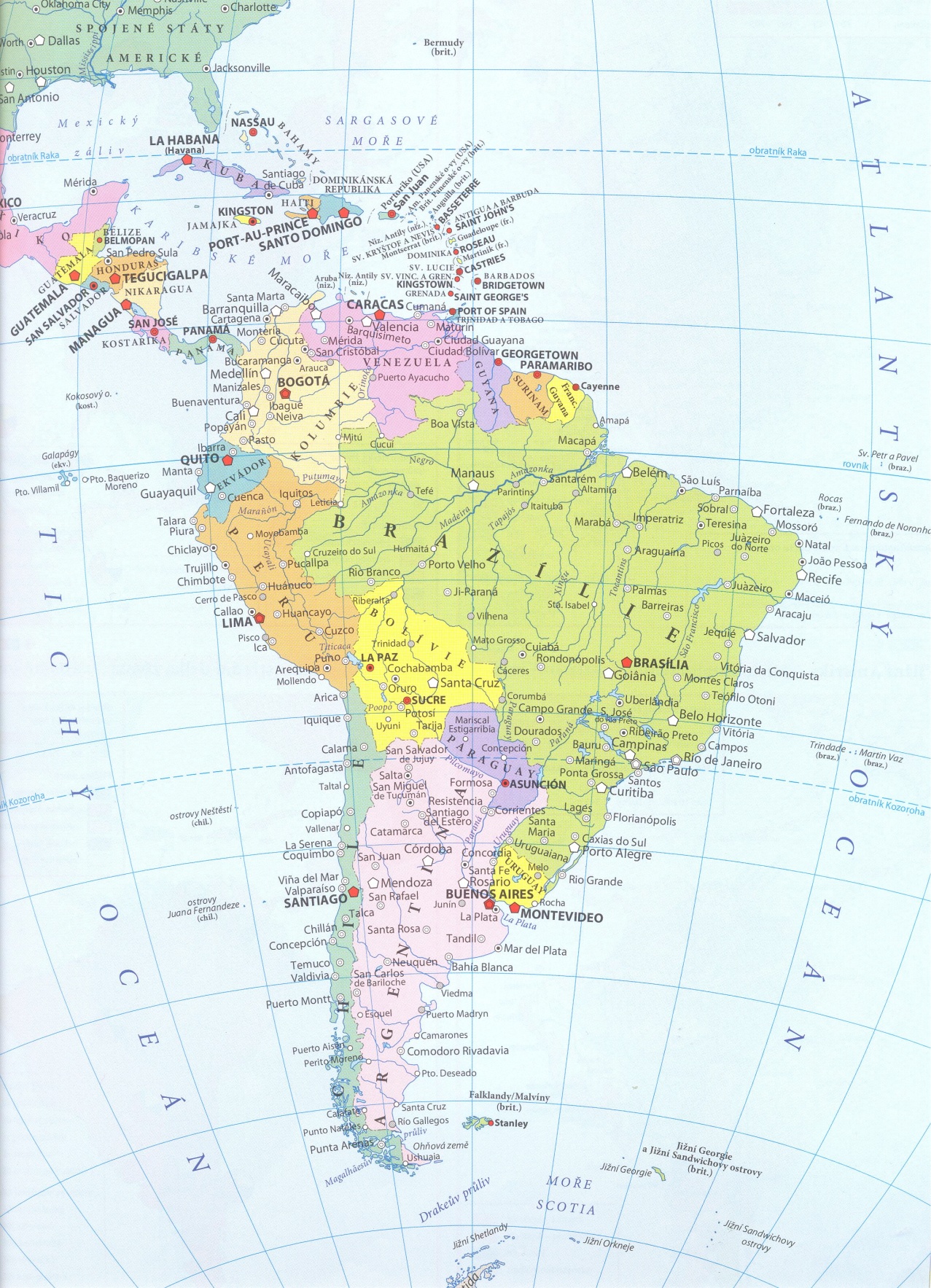 Města Brazílie
Manaus
Brasília
Rio de Janeiro
Sao Paulo
Porto Alegre
Brasília
Nové, moderní
hlavní město
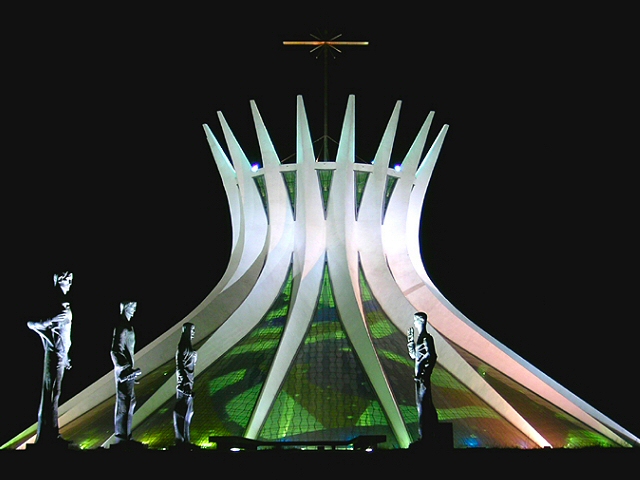 [obr. 1]
Brasília
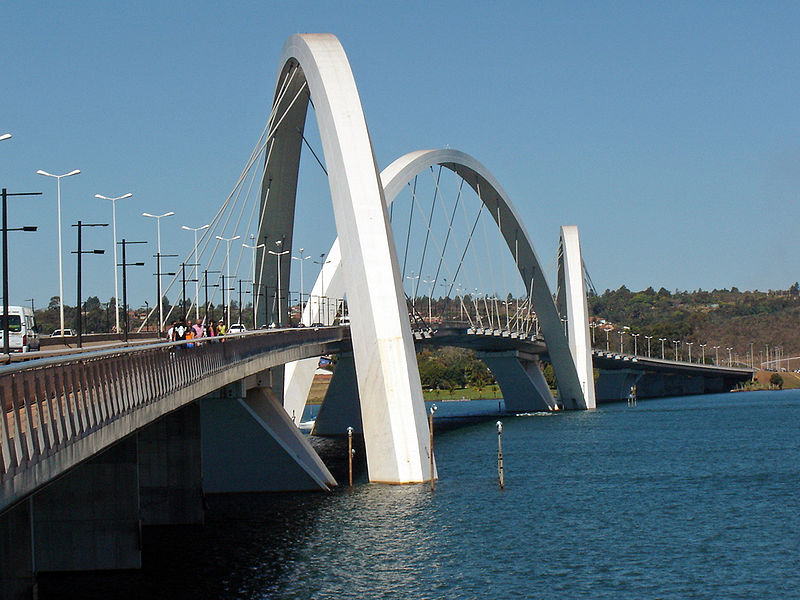 [obr. 2]
Brasília
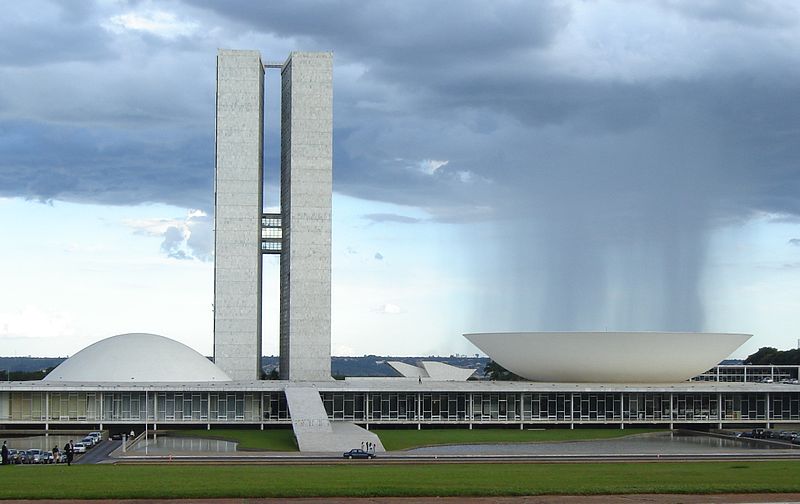 [obr. 3]
Rio de Janeiro
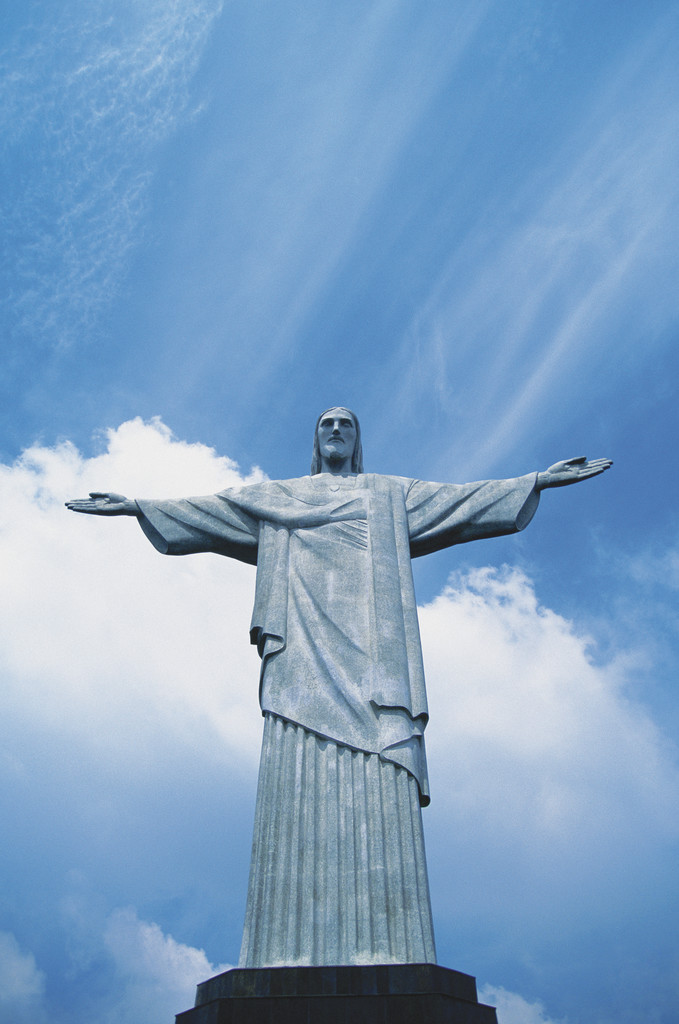 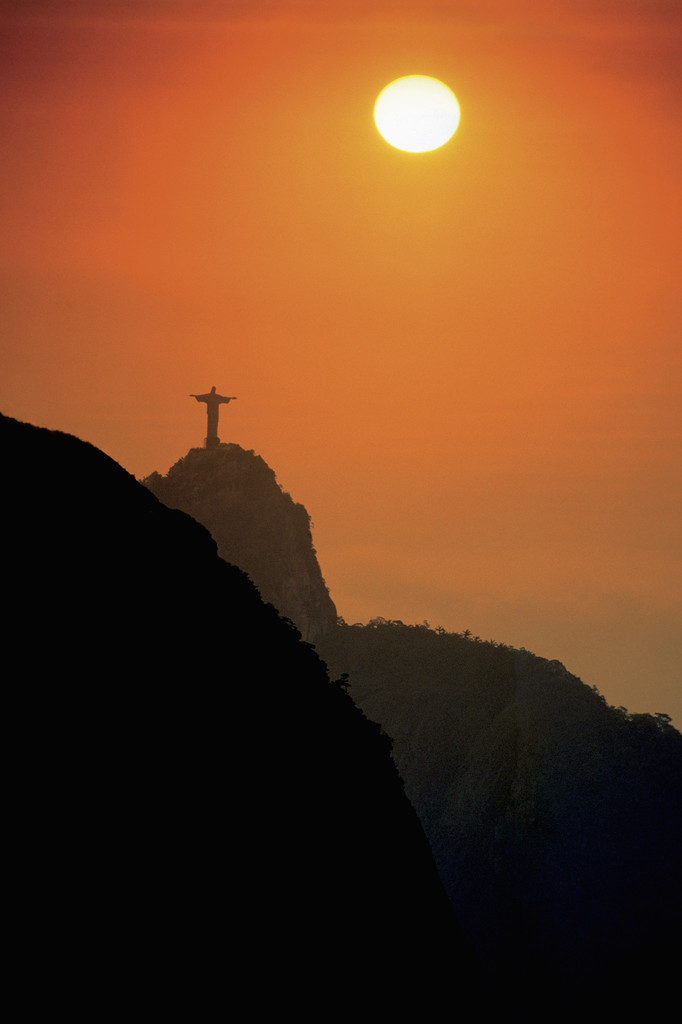 Rio de Janeiro – socha Krista na hoře Corcovado
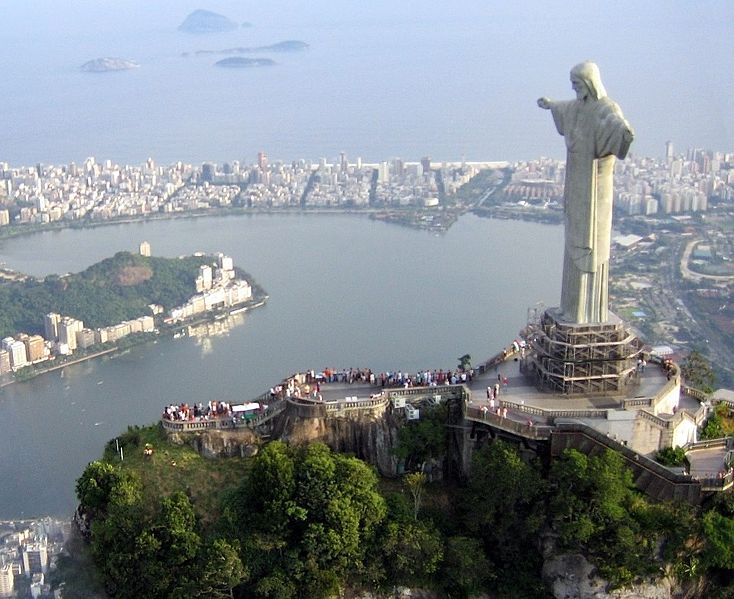 [obr. 4]
Rio de Janeiro - přístav
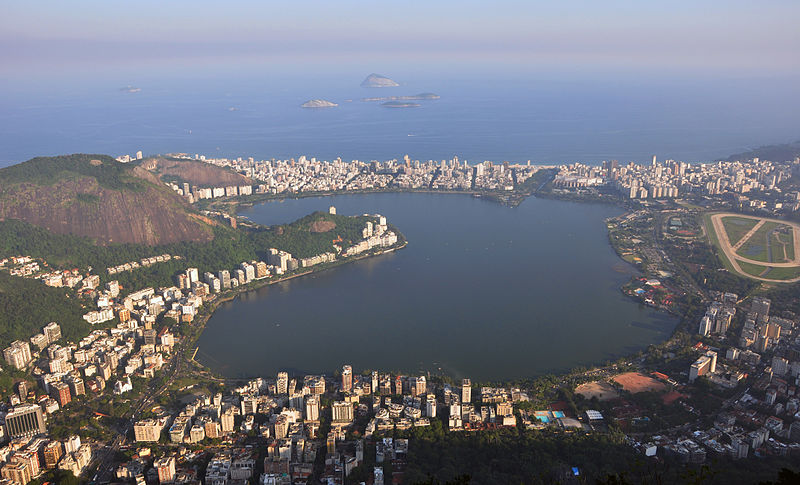 [obr. 5]
Rio de Janeiro - pláž Copacabana
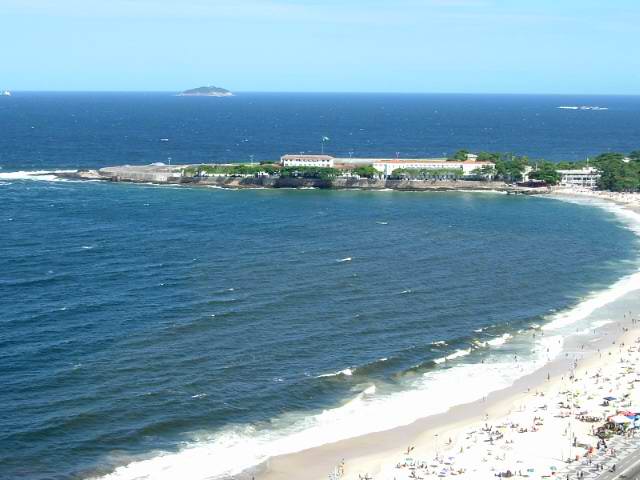 [obr. 6]
Rio de Janeiro – fotbalový stadion Maracaná
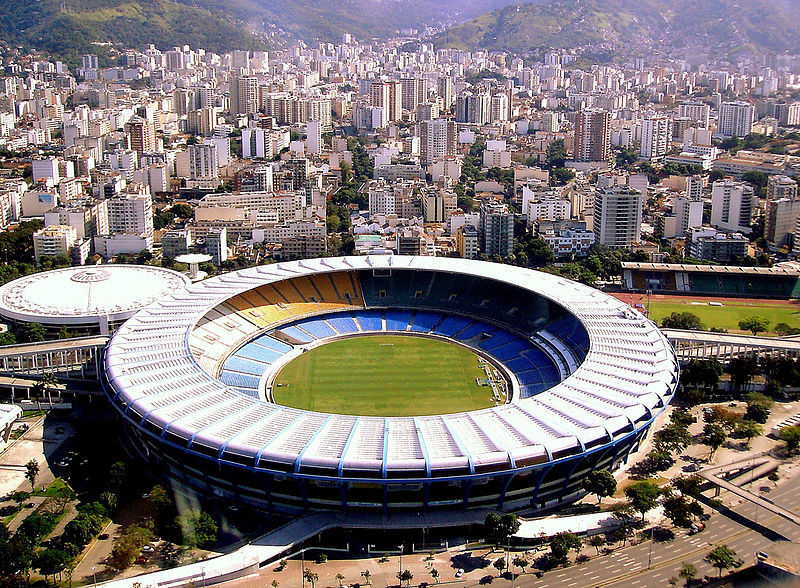 [obr. 7]
Rio de Janeiro
V okrajových částech jsou chudinské čtvrti
(slumy)
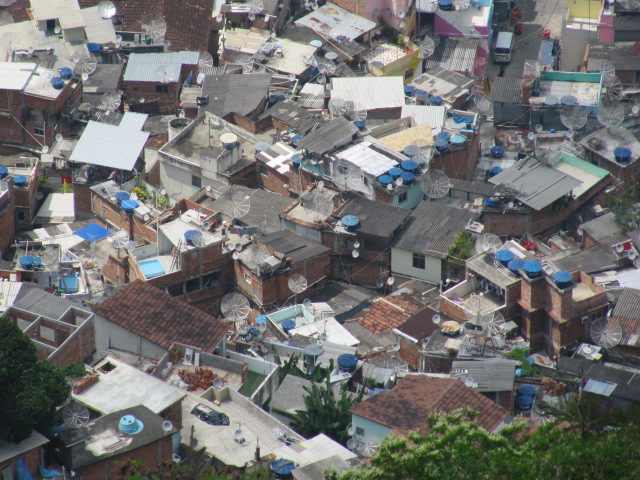 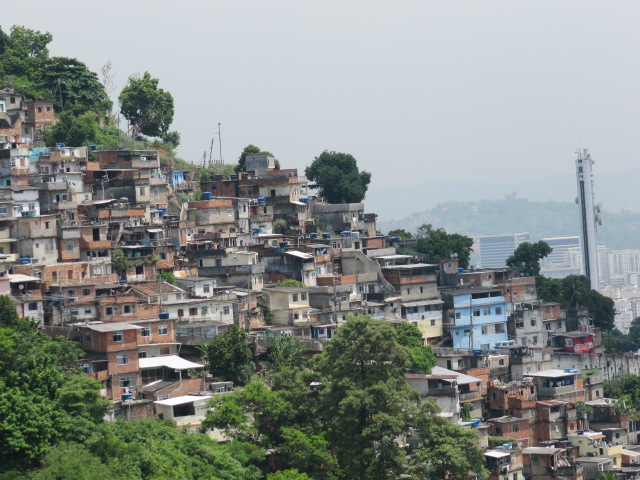 Sao Paulo – největší brazilské město (20 mil.)
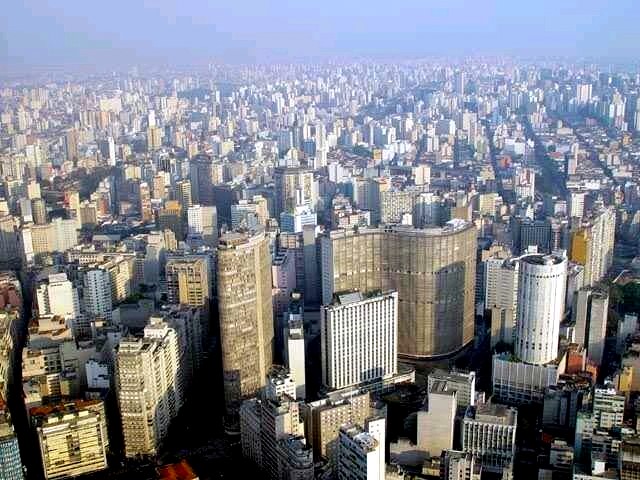 [obr. 8]
Sao Paulo
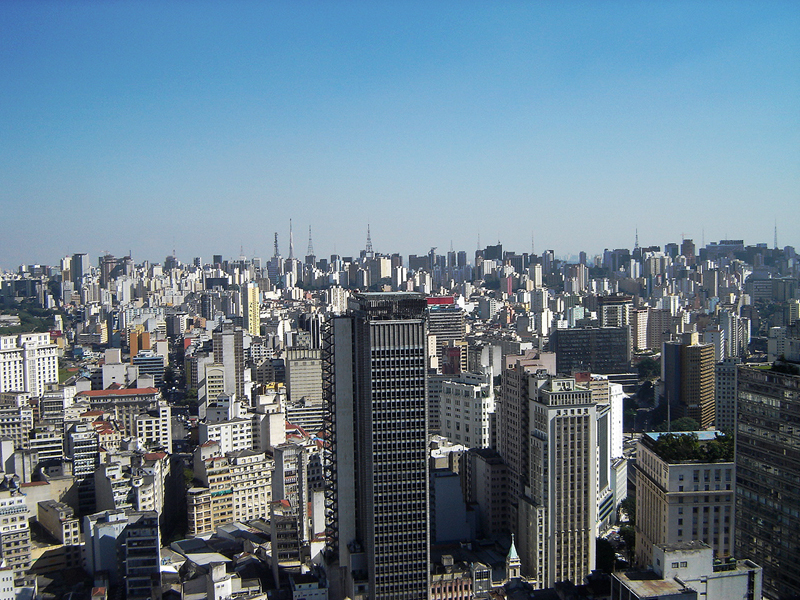 [obr. 9]
Sao Paulo
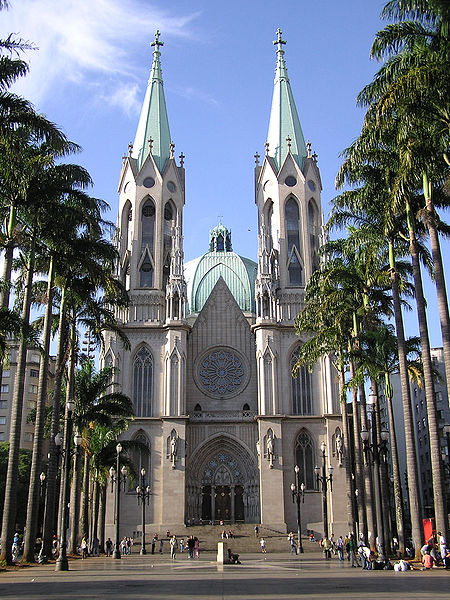 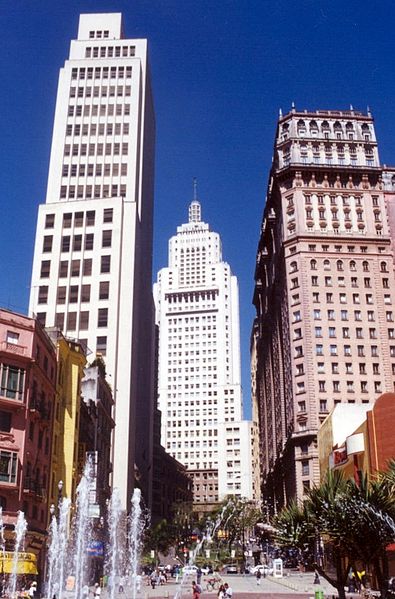 [obr. 10]
[obr. 11]
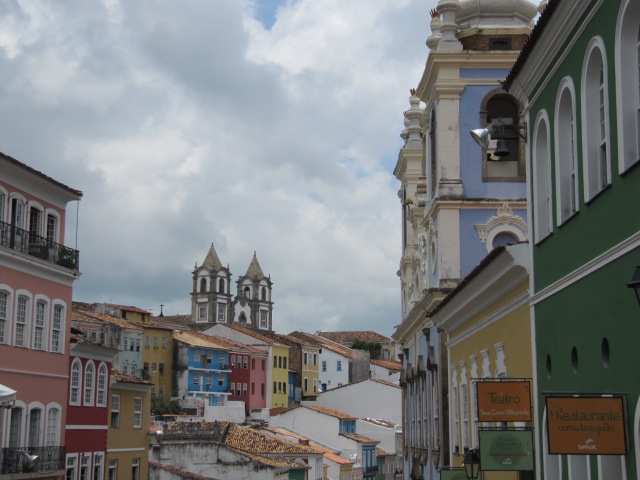 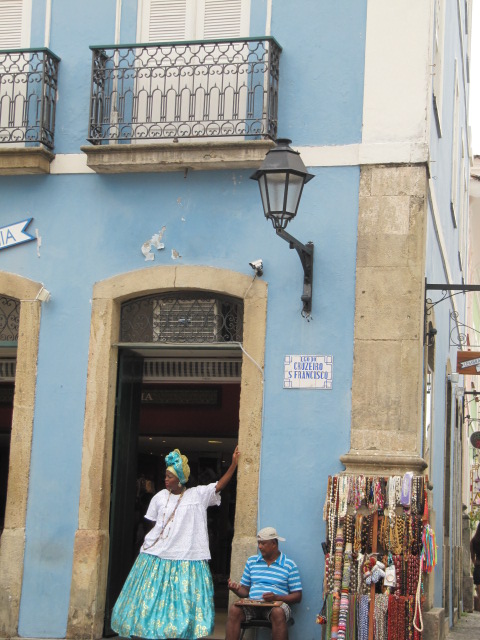 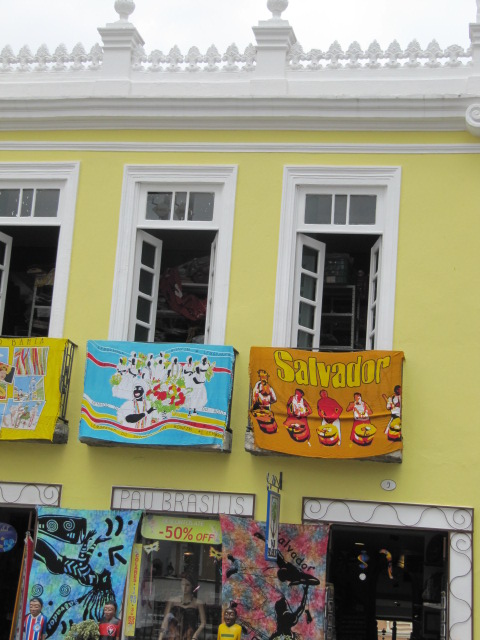 Malá města
Tradiční stavby
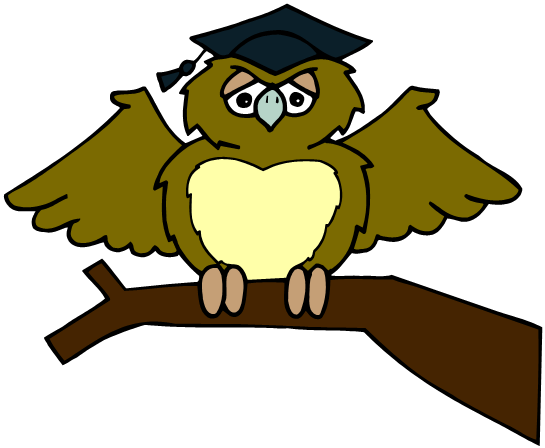 ZÁKLADNÍ ŠKOLA OLOMOUCpříspěvková organizaceMOZARTOVA 48, 779 00 OLOMOUCtel.: 585 427 142, 775 116 442; fax: 585 422 713 email: kundrum@centrum.cz; www.zs-mozartova.cz
Seznam použité literatury a pramenů:

SVATOŇOVÁ, H.; KOLEJKA, J.: Zeměpis – Amerika, Afrika, 1. díl pro 7. ročník ZŠ nebo sekundy víceletých gymnázií. Brno: Nová škola, s.r.o. 2012. 96 s. IBSN 978-80-7289-383-6

DVOŘÁK, J.: Zeměpis 7 – učebnice pro základní školy a víceletá gymnázia. Plzeň: Fraus 2005. 128 s. ISBN 80-7238-304-3

Školní atlas světa – pro základní školy a víceletá gymnázia. Praha: Kartografie 2008. 175 s.

Použité zdroje:

Nečíslovaný obrazový materiál je použit z galerie obrázků a klipartů Microsoft Office.
Strana 4, 6, 14
Mapa Ameriky
Školní atlas světa – pro základní školy a víceletá gymnázia. Praha: Kartografie 2008. 175 s.
Strana 15
[obr.1] [cit. 2014-01-19]. Dostupný pod licencí Public domain na 
WWW:<http://commons.wikimedia.org/wiki/File:Brazil.Brasilia.01.jpg>
Strana 16
[obr.2] [cit. 2014-01-19]. Dostupný pod licencí Public domain na 
WWW:<http://commons.wikimedia.org/wiki/File:BSB_Ponte_JK_08_2005_45_8x6.JPG>
Strana 17
[obr.3] [cit. 2014-01-19]. Dostupný pod licencí Public domain na 
WWW:<http://commons.wikimedia.org/wiki/File:Brazilian_National_Congress.jpg>
Strana 19
[obr.4] [cit. 2014-01-19]. Dostupný pod licencí Public domain na 
WWW:<http://commons.wikimedia.org/wiki/File:Corcovado_statue01_2005-03-14.jpg>
Strana 20
[obr.5] [cit. 2014-01-19]. Dostupný pod licencí Public domain na 
WWW:<http://commons.wikimedia.org/wiki/File:1_lagoa_rodrigo_de_freitas_rio_de_janeiro_2010.jpg>
Strana 21
[obr.6] [cit. 2014-01-19]. Dostupný pod licencí Public domain na 
WWW:<http://commons.wikimedia.org/wiki/File:Forte_de_Copacabana_-_Rio_Brasil.jpg>
Strana 22
[obr.7] [cit. 2014-01-19]. Dostupný pod licencí Public domain na 
WWW:<http://commons.wikimedia.org/wiki/File:Maracan%C3%A3_Stadium_in_Rio_de_Janeiro.jpg>
Strana 24
[obr.8] [cit. 2014-01-19]. Dostupný pod licencí Public domain na 
WWW:<http://commons.wikimedia.org/wiki/File:Saopaulo_copan.jpg?uselang=cs>
Strana 25
[obr.9] [cit. 2014-01-19]. Dostupný pod licencí Public domain na 
WWW:<http://commons.wikimedia.org/wiki/File:S%C3%A3o_Paulo_%C3%A0_partir_do_Banespa.jpg?uselang=cs>
Strana 26
[obr.10] [cit. 2014-01-19]. Dostupný pod licencí Public domain na 
WWW:<http://commons.wikimedia.org/wiki/File:Catedral_Metropolitana_de_Sao_Paulo_1_Brasil.jpg?uselang=cs>
Strana 26
[obr.11] [cit. 2014-01-19]. Dostupný pod licencí Public domain na 
WWW:<http://commons.wikimedia.org/wiki/File:Cardim_sp_Martinelli.JPG?uselang=cs>